Objetivo: Identificar y representar valor posicional y posición de un dígito
CLASE N°3:
 5º A 07/05/2020
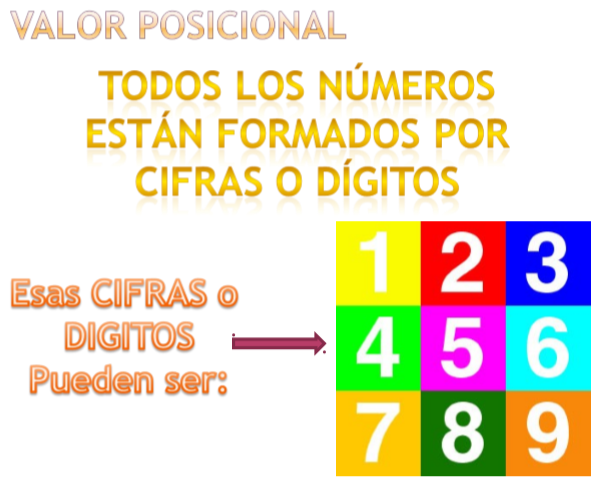 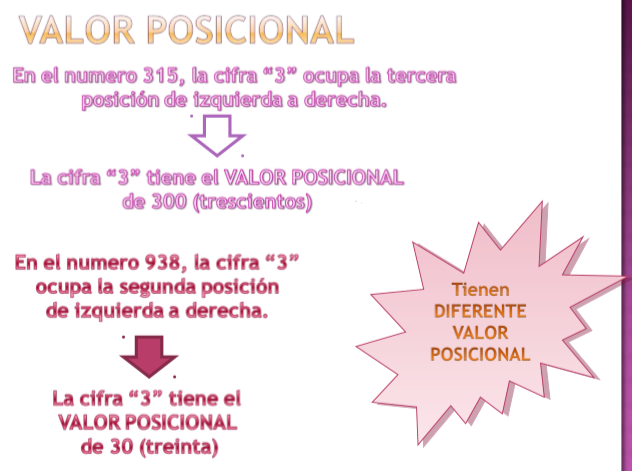 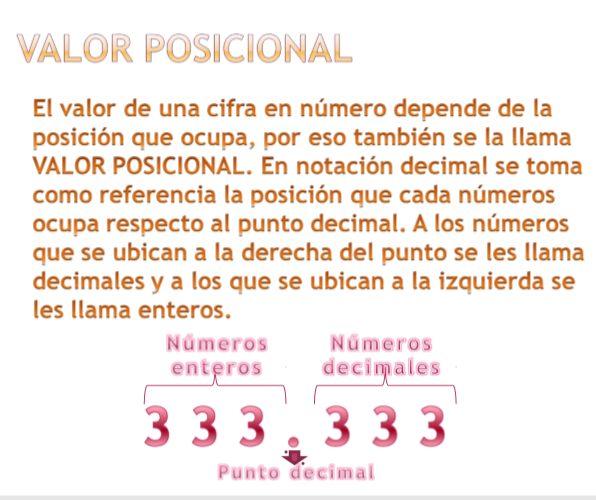 Instrucciones
Resuelve la guía que se te enviara por classroom, en los plazos establecidos. Está será enviada por whatsap o por correo electrónico para los que no puedan ingresar por classroom. De no poder ingresar a classroom me avisan por los medios ya nombrados para resolver la situación.
Cualquier duda o consulta la puedes hacer a través de classroom, correo electrónico (aherrera@liceomixto.cl o por whatsap.